Двогранні кути
Двогранний кут — геометрична фігура, утворена двома півплощинами, обмеженими спільною прямою. Півплощини, які утворюють тілесний називають гранями, а пряму, що їх обмежує, ребром. Для визначення величини двогранного кута використовується плоский кут на площині, перпендикулярній до площини ребра двогранного кута.
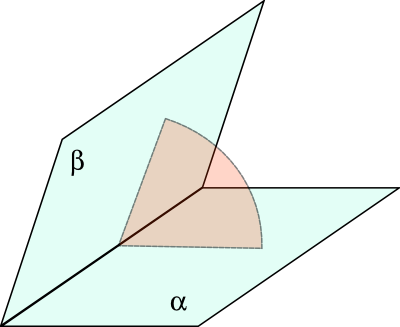 Півплощинами
називають гранями, а пряма,яка є прямою цих площин ― ребром даного кута.
Означення лінійного кута
Лінійний кут двогранного кута – це  кут, утворений двома півпрямими, по яких площина, перпендикулярна до ребра двогранного кута, перетинає даний двогранний кут. Міра двогранного кута не залежить від вибору лінійного кута.
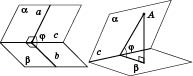 Теорема про незалежність міри двогранного кута від  вибору лінійного кута:
двогранний кут не залежить від вибору лінійного кута.
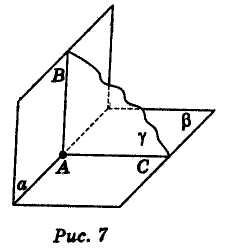 Способи побудови лінійного двогранного кута
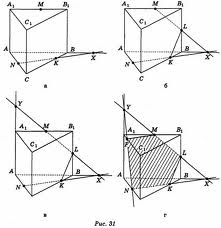 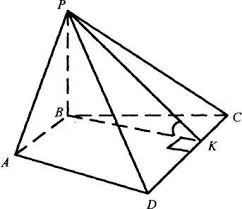